Climate Commitment Act Workshop Series
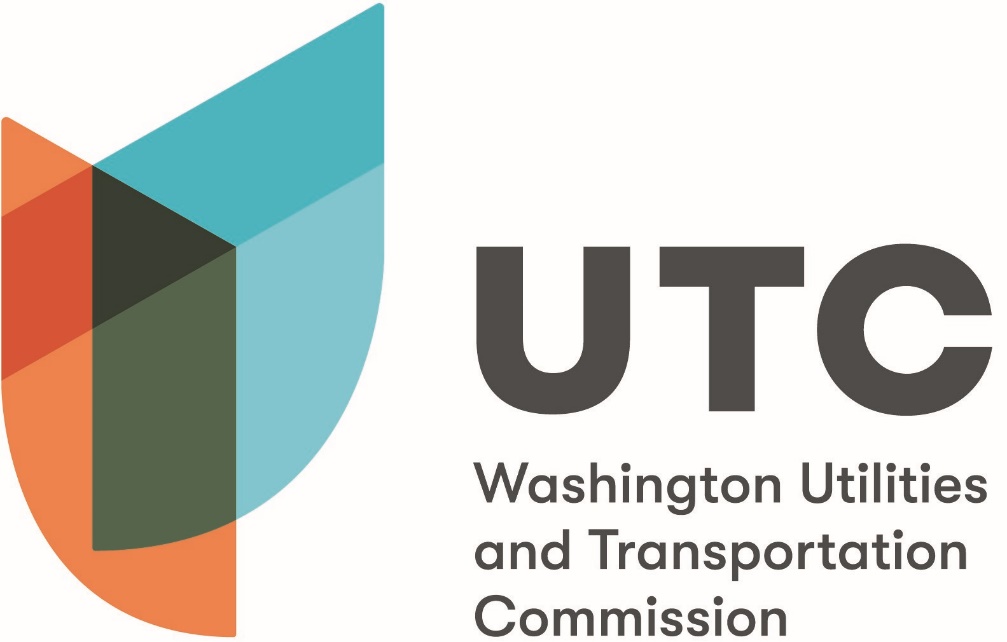 Washington Utilities & Transportation Commission
September 15, 2023
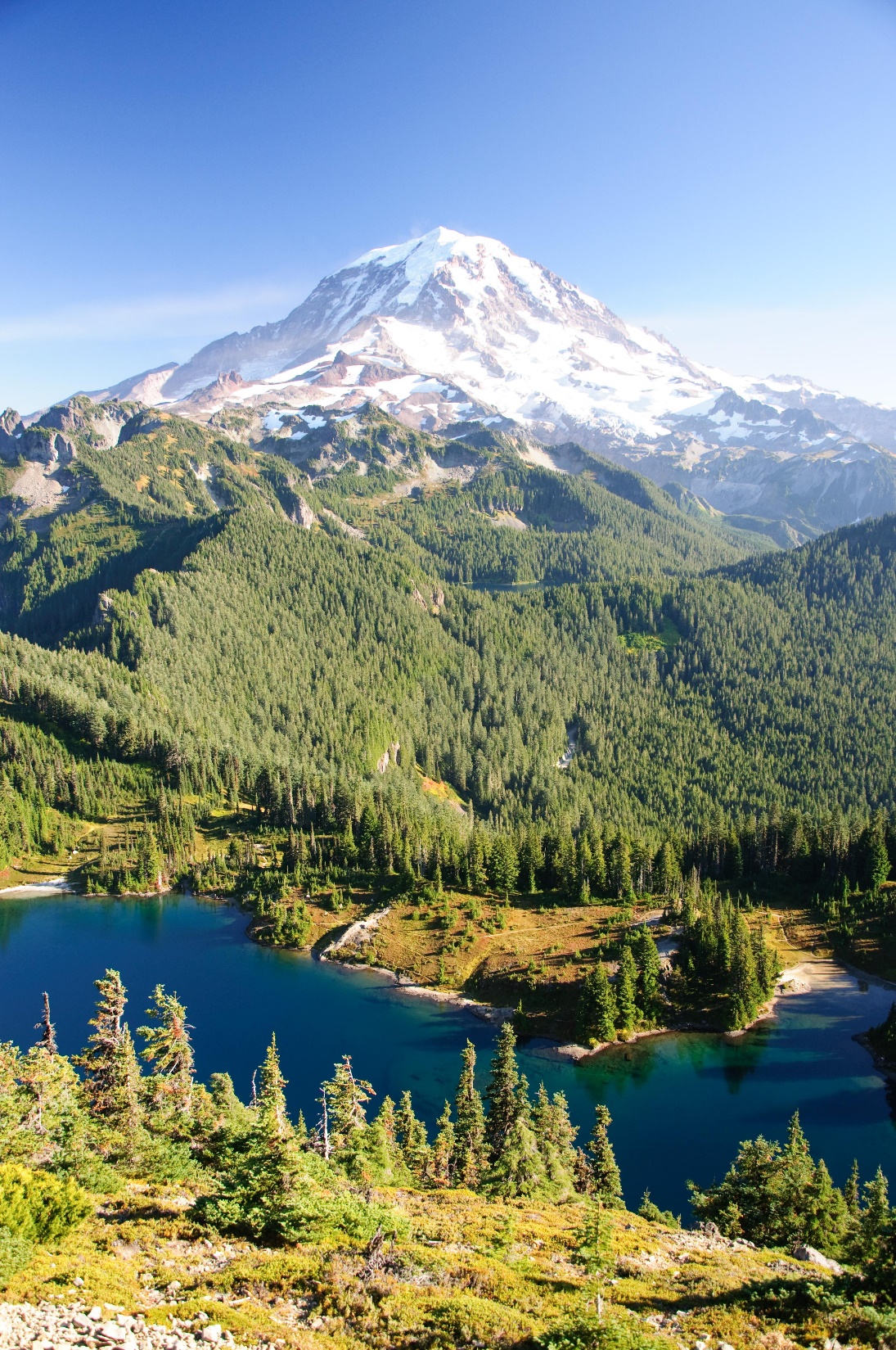 Agenda
Welcome, Opening Remarks, and Introduction 

Summary of First and Second Workshops

Discussion 1: CCA Forecasting and Long-Term Planning

10 Minute Break
	
Discussion 2: CCA Tariffs and Cost Recovery

10 Minute Break

Discussion 3: CCA Risk Sharing Mechanism
	
Questions

Closing Remarks & Adjourn
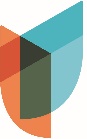 CCA Workshop Series Work Plan
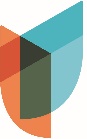 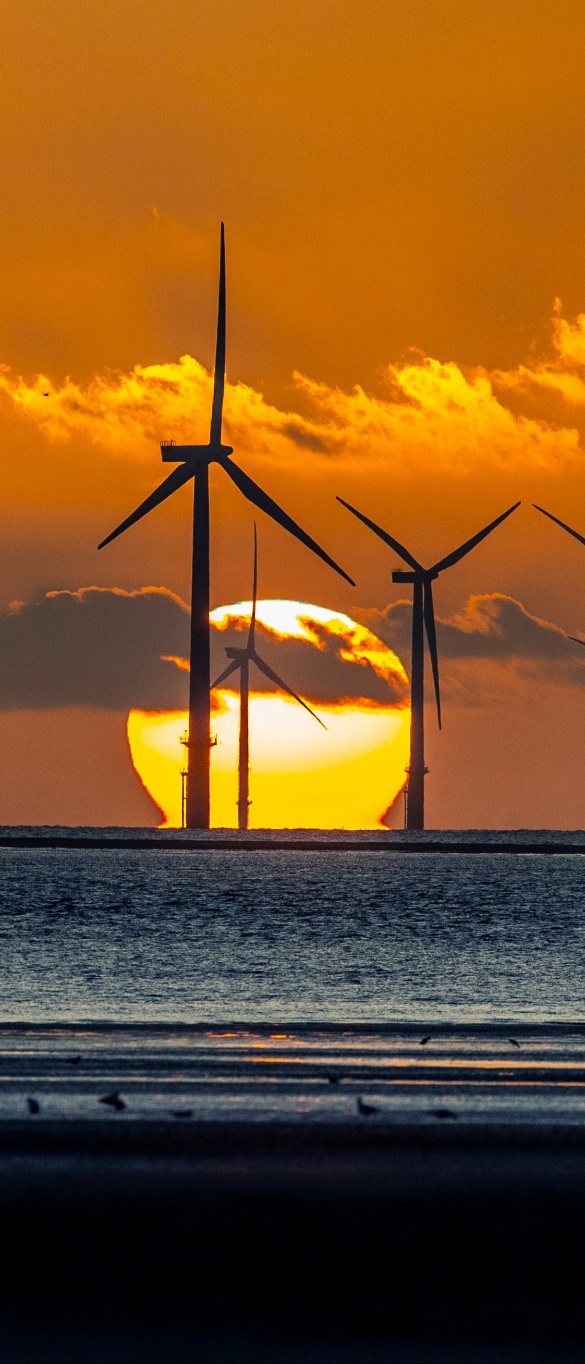 Workshop #1 Summary
Commission Jurisdiction
Climate Commitment Act is primarily regulated by the Department of Ecology

UTC is directly involved under two WACs:
WAC 173-446-230
Approval of supply/demand forecasts for estimates of retail electric load and forecasted resource fuel types to deliver load (Only applicable for electric IOUs, not natural gas)

UTC retains “oversight and jurisdiction over the use of revenues collected from an investor-owned utility through the consignment and auction of no cost allowances for the benefit of ratepayers.”

WAC 173-446-240
The UTC “retains jurisdiction over the use of the revenues collected by investor-owned utilities from allowances consigned for the benefit of ratepayers.”
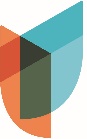 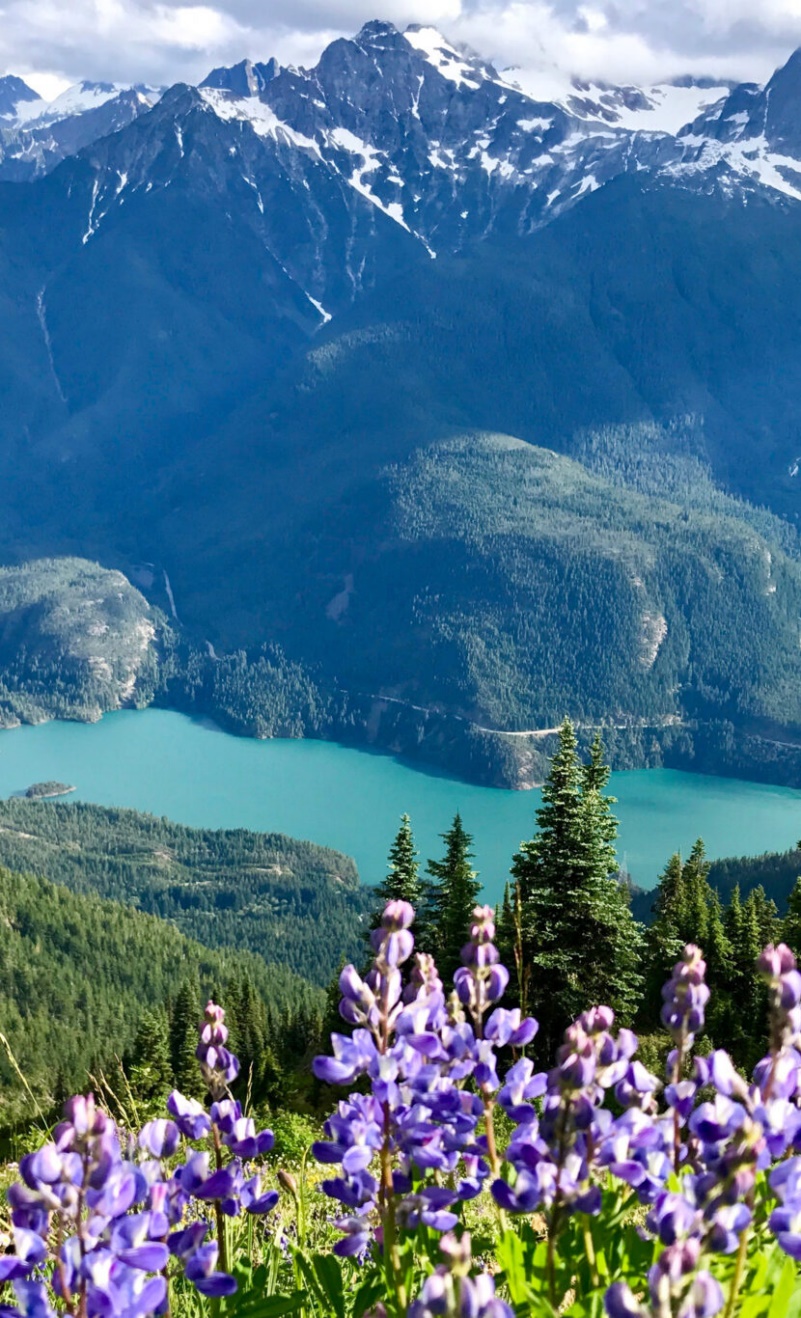 Workshop #1 Summary
Ecology Jurisdiction (highlights – non-exhaustive list)
RCW 70A.65- Cap and Invest Program Creation, Administration, and Enforcement
Monitoring/oversight of sale/transfer of allowances 
Establishing and administering auctions

RCW 70A.65.020 - Environmental Justice Review

RCW 70A.65.120 - Allocation of no-cost allocations to electric utilities
WAC 173-446-230 - Distribution of allowances to electric utilities.

RCW 70A.65.130 - Allocation of no-cost allocations to gas utilities
WAC 173-446-240 – Distribution of allowances to gas utilities.
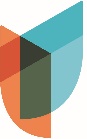 Workshop #1 Summary
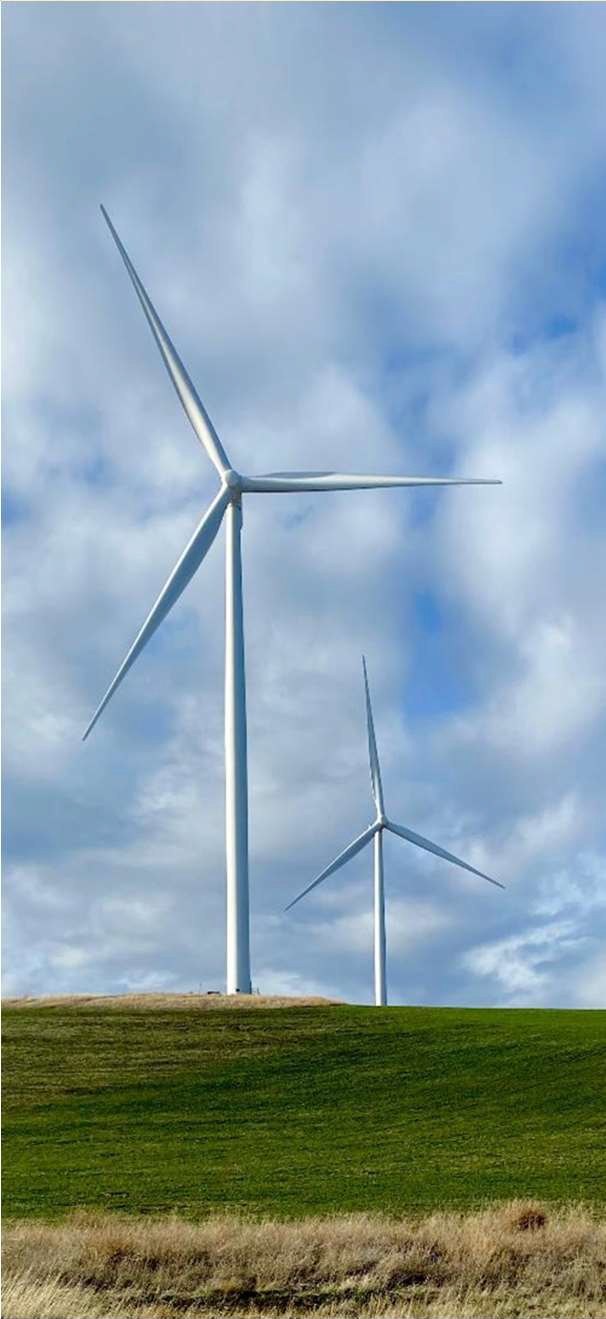 Docket Scope
Solicit feedback and facilitate discussion on Commission scope, process, and content in development of Commission guidance on CCA matters

Provide guidance on interested party and Commission identified CCA issues

Develop a Policy Statement or rule to issue Commission guidance on identified CCA issues
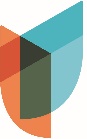 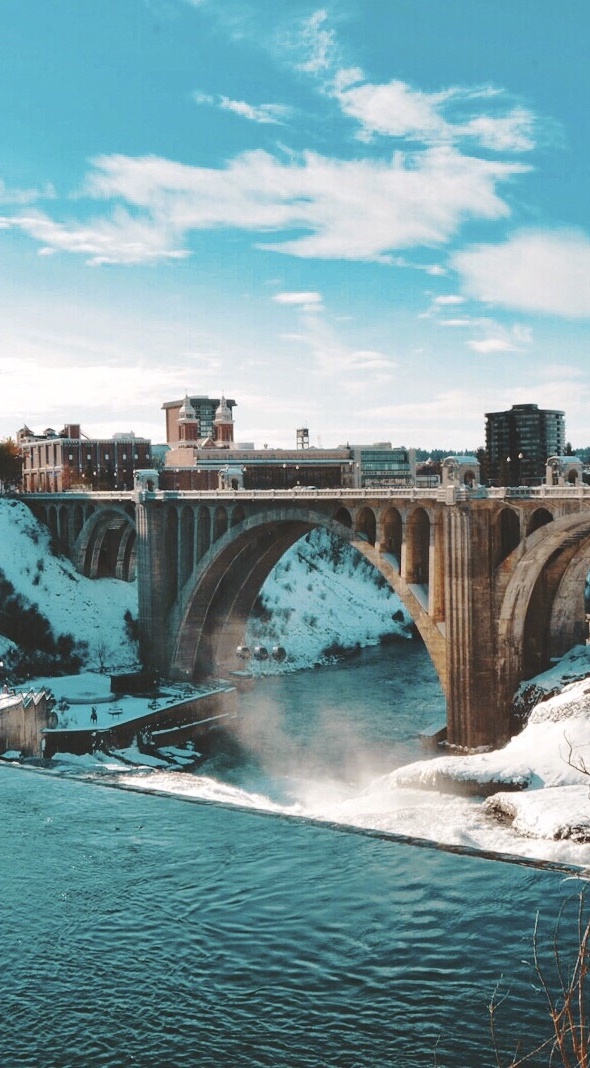 Workshop #2 Summary
No Cost Allowances
Once utilities satisfy their statutory obligation to eliminate impacts to low-income customers, how should utilities use the revenue from CCA allowances?
Statute provides some specific examples for gas but is vague for electric
Can this revenue be used to purchase offsets?
Can the revenue be used to purchase RNG or other alternative decarb strategies?
Utilities need clear but flexible guidance to make significant decarb investments
Support for prioritization of low-income focused programs and decarb efforts and guidance on reducing long-term compliance costs

How should the UTC, utilities, or Advisory Groups determine how CCA revenue is used to benefit customers? 

Support for annual report detailing number of allowances received, consigned, use of revenue, etc. – however there are legal restrictions in ECY rules
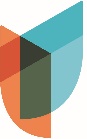 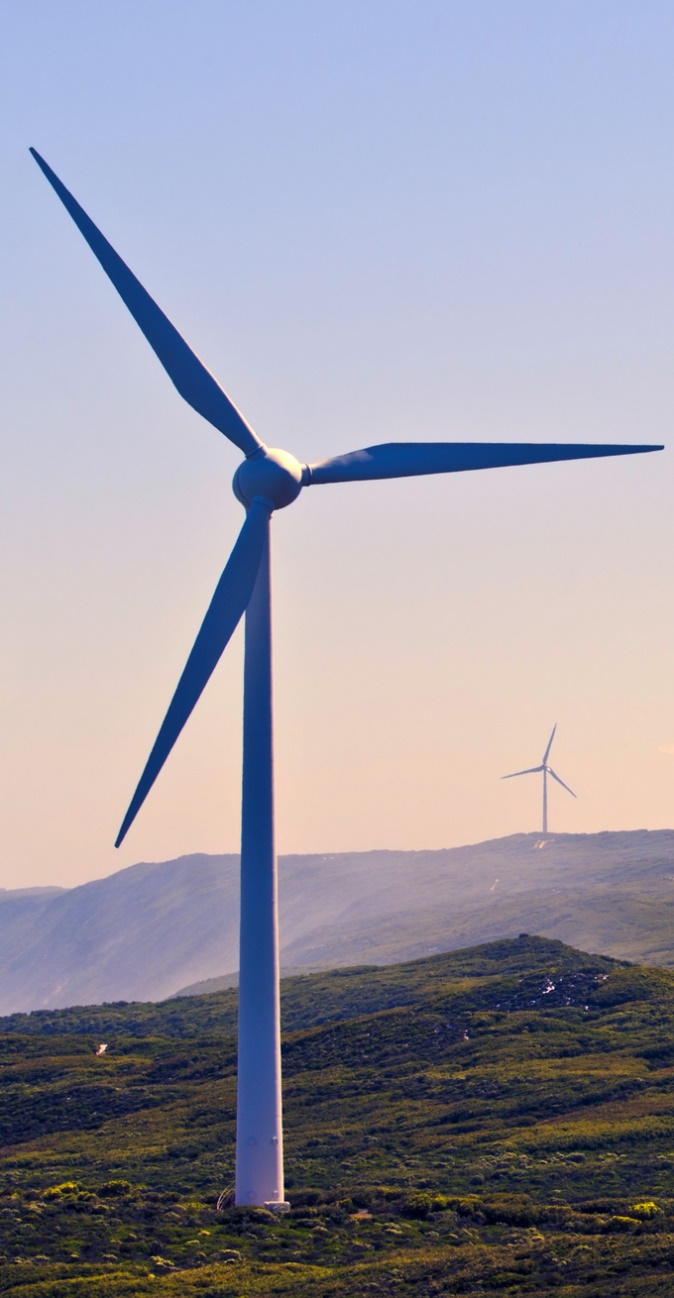 Workshop #2 Summary
Defining Low-Income
CETA provides a clear definition of low-income. Should continue using it for consistency

Challenges arise around how to identify low-income customers (i.e. known low-income (KLI), what data is collected)
KLI provides a good baseline for identification
Beyond baseline, cannot have uniform approach right now as all utilities are not in same place regarding data on their customers, rely on low-income advisory groups
Helpful to have Commission guidance stating KLI is baseline and directing IOUs to go beyond

Is identification for the purpose of outreach or automatic enrollment for this credit?

Guidance to utilities on automatic enrollment regarding equity and privacy concerns

Potential Metrics: 
1) KLI over estimated amount of low-income, based on low-income needs assessment, 
2) Percent of KLI that are above a certain energy burden threshold, 
3) Metric related to CCA credit amount and how that relates to bill amount
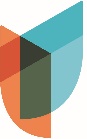 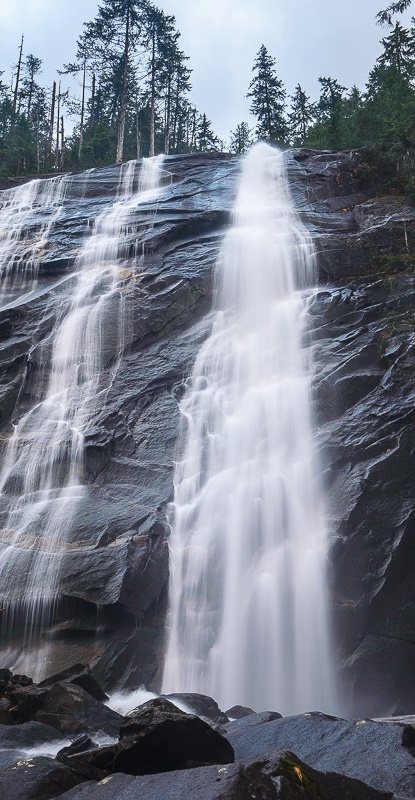 Workshop #2 Summary
CCA Cost Recovery
Separate tariff mechanism aligned with timing of PGA and using deferral as true-up mechanism for following year most appropriate. Concern about accuracy of forecasts due to market uncertainties

What is the prudency of buying allowances vs decarbonizing?
Traditional cost-effective analysis pushes to a more allowance focused pathway

GRC may be a good place to determine prudency for CCA compliance costs 
Minimizing the number of dockets in which prudency is determined gives non-companies party more of a chance to weigh in in-depth without being spread as thin
Discussion of a Cost-Sharing or Risk-sharing mechanism 
Debate over appropriateness of NWEC proposed risk-sharing mechanism
Debate over Commission authority with cost-sharing 
Concern about creating a mechanism that incentivizes non-cost-effective decisions
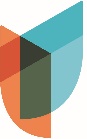 Discussion 1: CCA Forecasting and Long-Term Planning
Themes from Public Comments

CCA Forecasts
Commission’s current stance allowing, but not requiring, forecast updates as needed is sufficient
Forecast updates should be required as part of the IRP process
Forecast updates should be required on an annual basis in alignment with ECY’s timeline for allowance allocation

Long-Term Planning
UTC should provide guidance on standards for prudent management and use of the available CCA financial mechanisms.
Utilities may be able to purchase third-party market allowances and thus should not face penalties for not being in compliance with their state share of allowances
Price ceiling units should be recognized as a potential cost mitigation strategy, to the extent that utilities prudently managed their allowance obligations
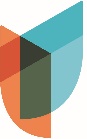 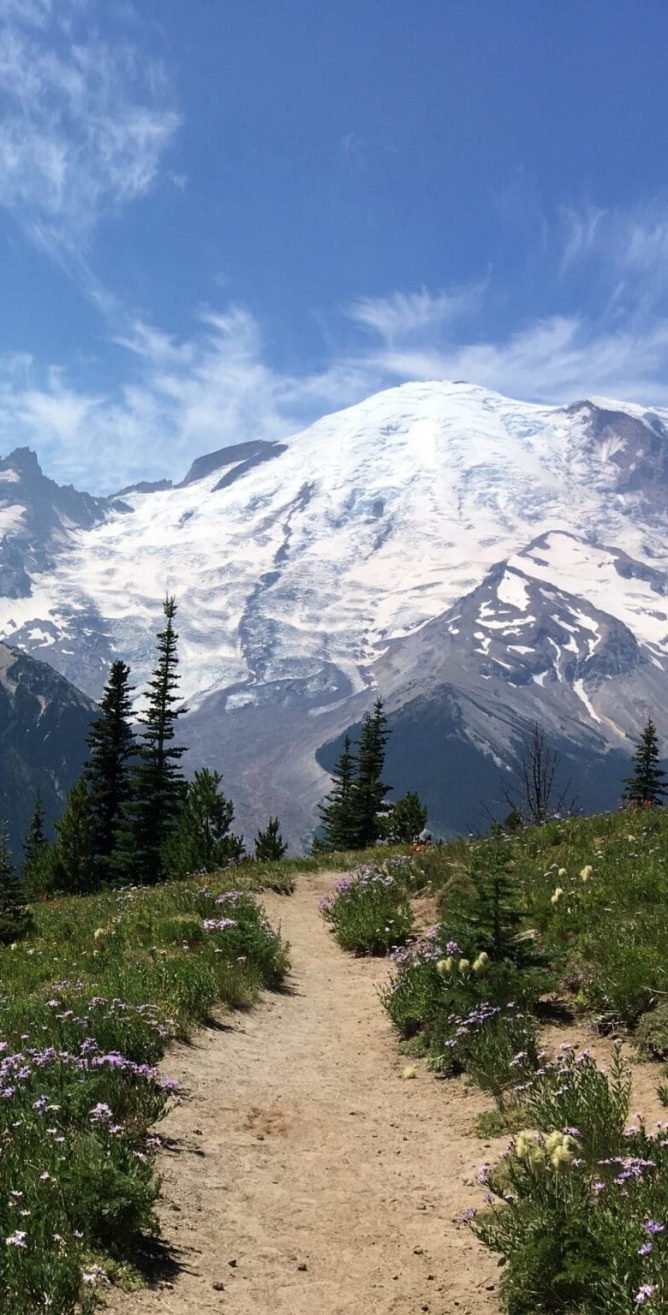 Discussion 1: CCA Forecasting and Long-Term Planning
What guidance should the UTC give to utilities if they are weighing investments in decarbonization vs. the purchasing of allowances, given decarbonization may not be part of a “least reasonable cost portfolio” in the short term? 

How should utilities model dispatch with respect to the cost of GHGs?

In long-term planning processes, what should be included to demonstrate prudent consideration of CCA compliance and associated risk management?
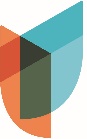 Discussion 2: CCA Tariffs and Cost Recovery
Themes from Public Comments

CCA Tariffs
Due to volatility and uncertainty of CCA costs, appropriate to use a separate tariff for at least the next few years
A desire was expressed to include CCA costs in base rates as soon as possible, cautioned by a need for costs to stabilize and become more predictable

Suggestion of a threshold for CCA costs ($ amount or amount of time) that triggers separate tariff, while most costs would be in a GRC
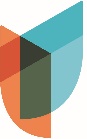 Discussion 2: CCA Tariffs and Cost Recovery
Summary of comments on relative benefits and drawbacks associated with individual tariffs versus general rate recovery
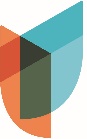 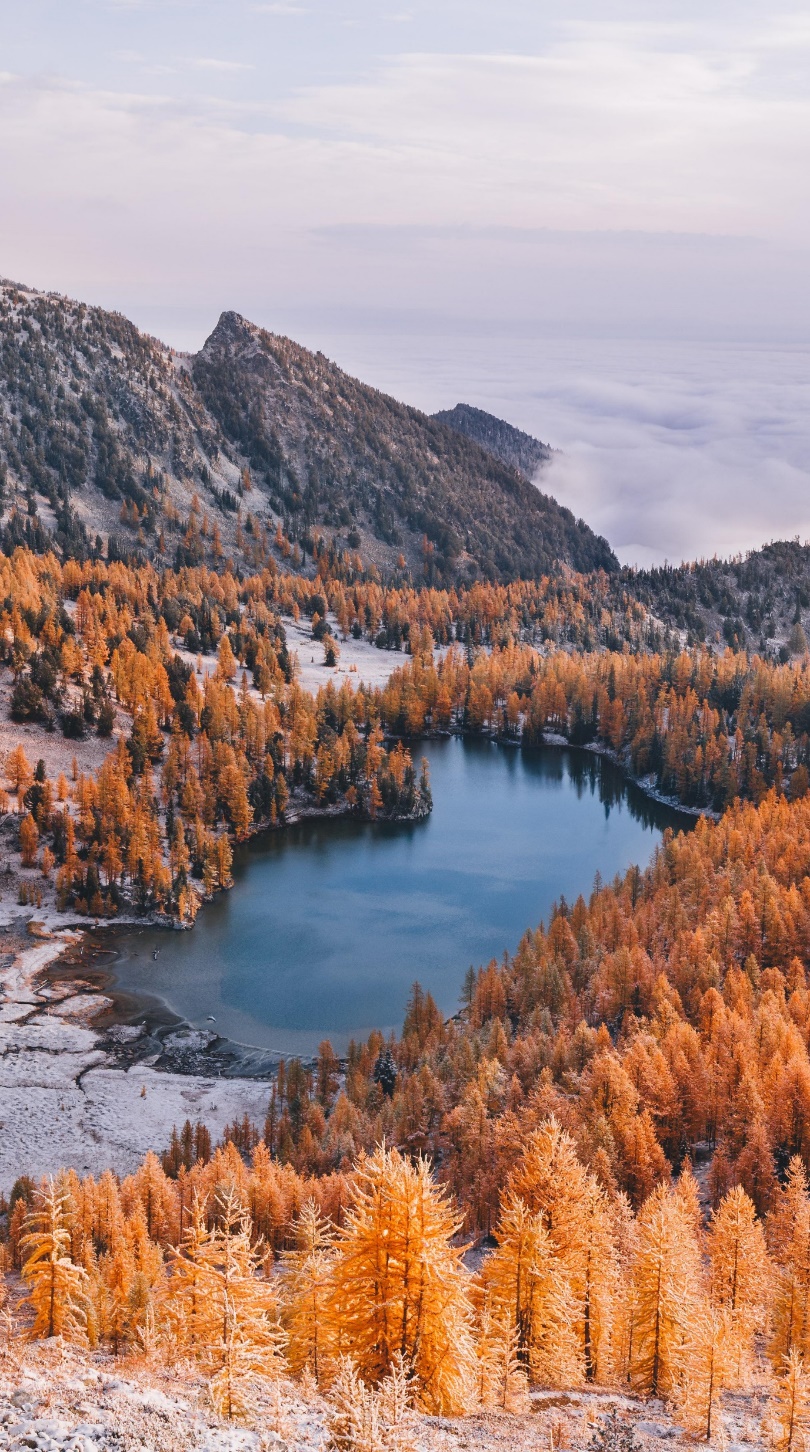 Discussion 2: CCA Tariffs and Cost Recovery
Should there be a threshold for costs incurred through the CCA before cost recovery can happen, and if so, should that be set at an amount of costs or after a fixed period of time? 

If CCA costs and proceeds are filed separately from rate cases, what processes should be employed to allow for a full prudency review of CCA costs and proceeds? 

How should the Commission weigh prudency for cost recovery when evaluating decisions to rely on allowance purchases for CCA compliance? 

Are there any other cost recovery considerations that have not been discussed?
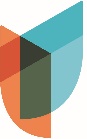 Discussion 3: Risk Sharing Mechanism
Themes from Public Comments

A risk sharing mechanism is not necessary or warranted since the CCA is required by law, utility risk already exists through compliance risk and prudency risk. 

A risk-sharing mechanism undermines the intent of the CCA by mitigating the price signal to customers, this could exacerbate customers delaying in transitioning to a different fuel source or reducing usage.

Requiring a risk sharing mechanism may be outside the scope of the UTC’s jurisdiction

Different kinds of risks and multiple factors should be considered in a mechanism including: risk assessment, allocation, and mitigation as well as design flexibility
Allocation of risk for events outside direct utility control (i.e., natural disasters)
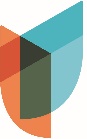 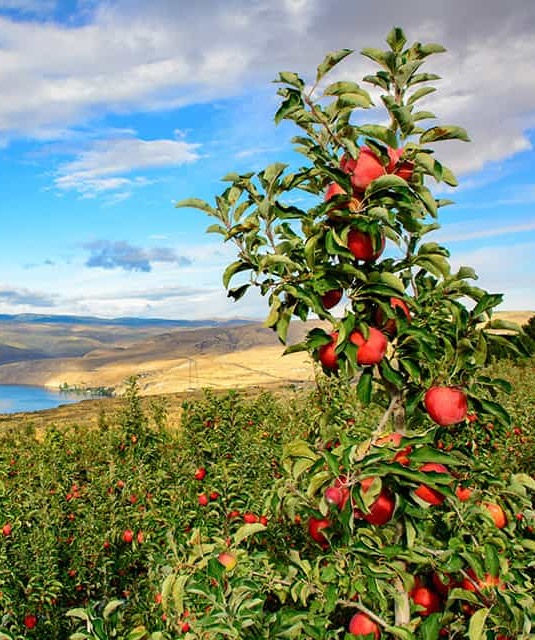 Discussion 3: Risk Sharing Mechanism
If the Commission were to require a risk sharing mechanism for CCA costs, what elements should be included in that risk sharing mechanism? 

What types of risks should be shared between ratepayers and companies? 

Are there any other risk-sharing considerations that have not been discussed?
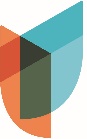 Next Steps
Fourth Workshop – if necessary

Early November 2023

Continuation of issues, issues that have yet to be addressed
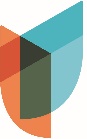 Questions?
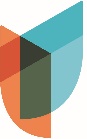